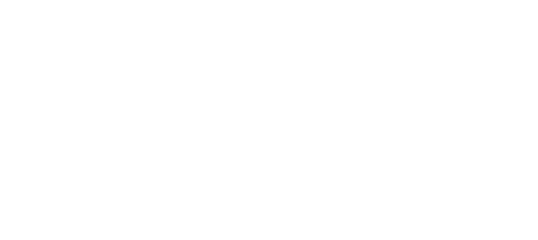 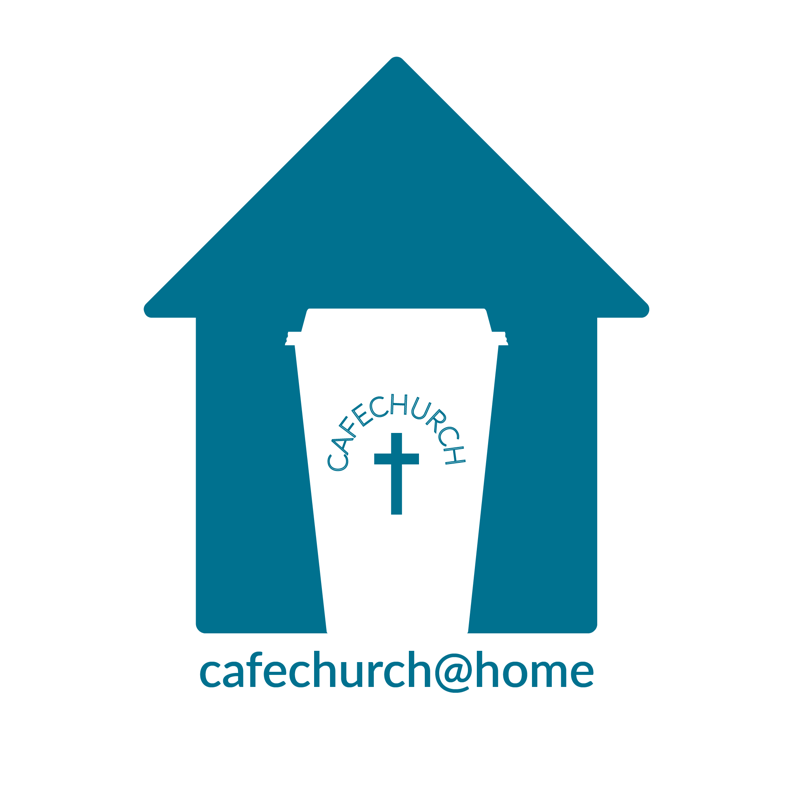 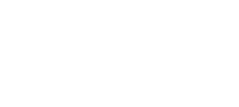 cafechurch@home
Grab a coffee!
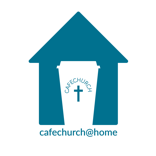 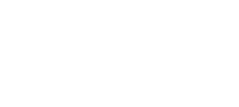 Welcome
Quiz
Expert witness
Real-life story
Group time
It’s a wrap!
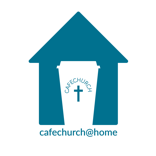 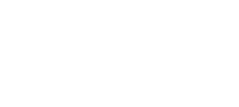 Quiz
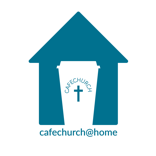 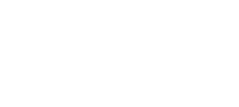 Expert Witness
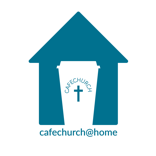 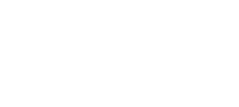 Real-life story
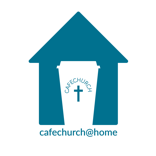 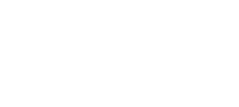 Group time
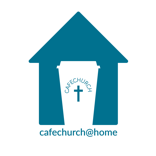 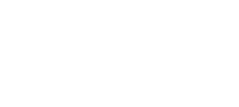 It’s a wrap!
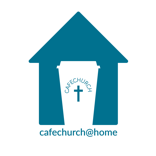 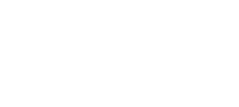 Connect
Connect with us in the chat—we’d love to hear from you!
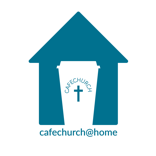 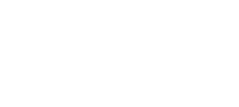 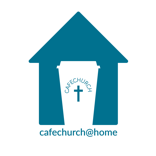